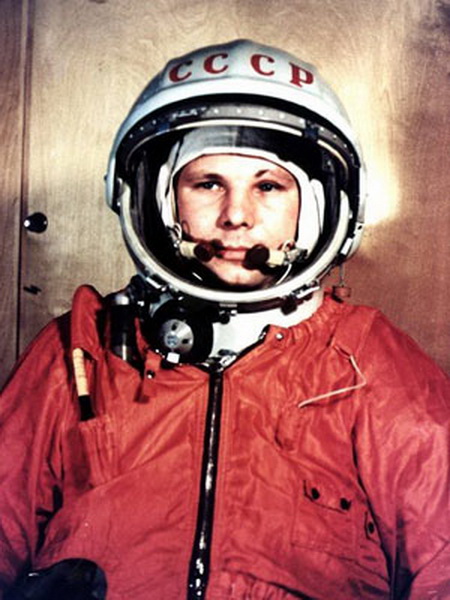 Юрий Алексеевич Гагарин стартовал с космодрома Байконур в 6 часов 07 минут. Полет продолжался 108 минут. 
Когда он вернулся на Землю?
a · b · c
Р
C
S
a · b
V
s
a · n
( a + b ) · 2
a · a · a
S
a · a
V
v · t
Одна упаковка доставляемого груза на космическую станцию весит 875 граммов.
Сколько весят 306 таких упаковок?
267750 (г)
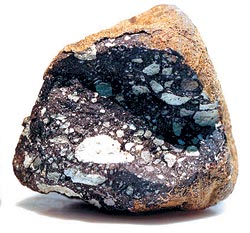 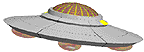 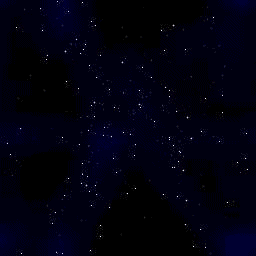 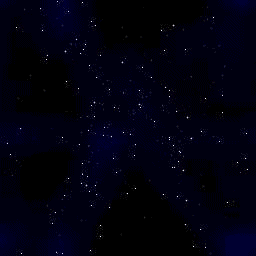 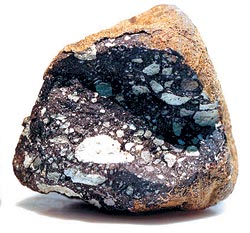 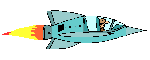 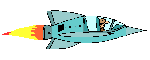 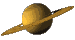 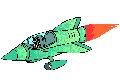 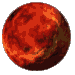 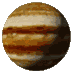 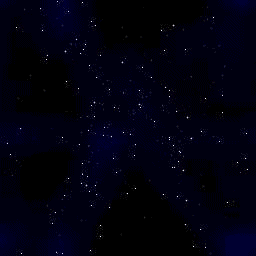 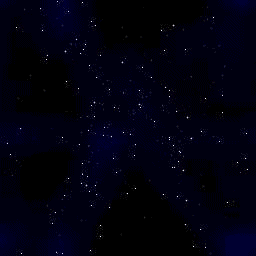 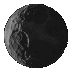 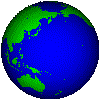 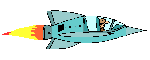 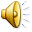 Ракета небо прочеркнула,
Ей в космос путь давно не нов.
Не слышно рокота и гула
Уж из под облачных ковров.
И прежде чем, заметьте, кстати,
Ракете той был дан прицел, 
Ее маршрутом математик 
На крыльях формул пролетел.
Сухие строки уравнений.
В них сила разума влилась,
В них – объяснение явлений,
Вещей разгаданная связь.
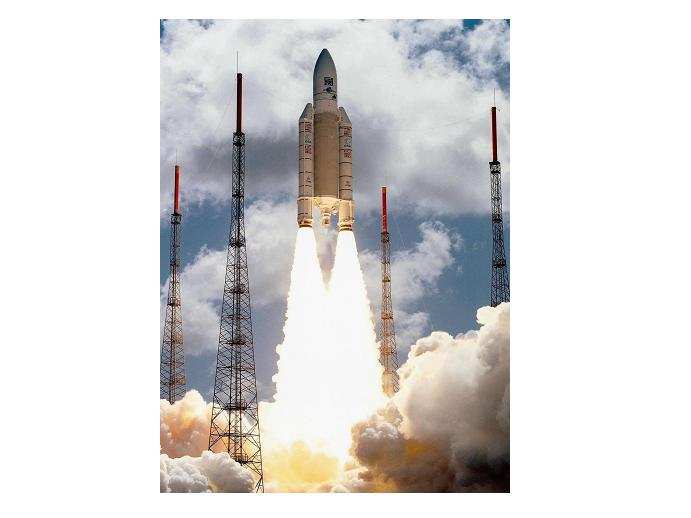